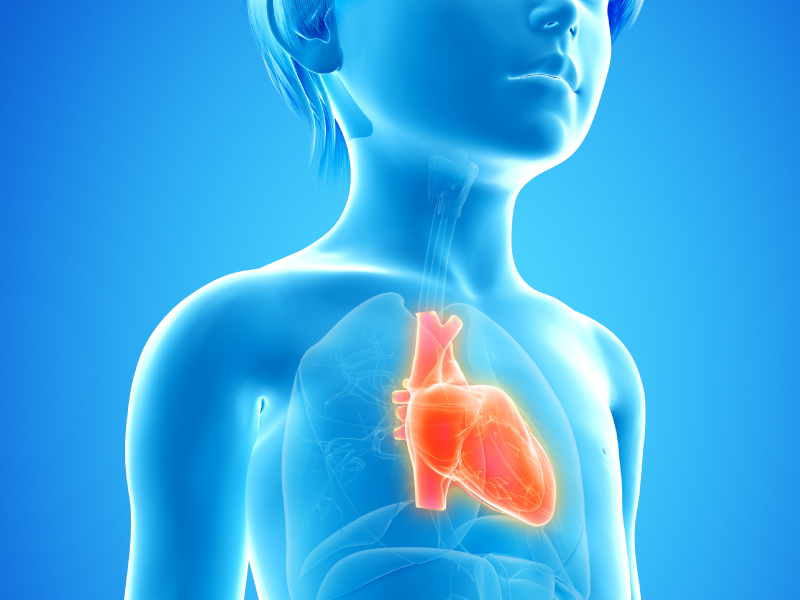 Pediatric
Heart Failure
J. Douglas Campbell M.D., FAAP, MHA, BAMF
Physician Advisor – CDI/UM  Wolfson Children’s Hospital
Pediatric Heart Failure

The path forward to 
an imperfect solution
H
Hey my heart doesn’t work right
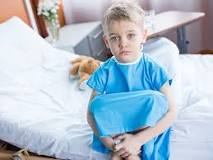 Today's talk -
Basic’s of Pediatric Heart Failure
Getting Heart Failure documented in the EMR
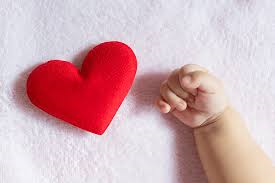 Heart Failure Basics
Heart failure has a broad definition but the basis of the disease process is that the cardiac output is insufficient to meet the metabolic demands of the body.

 It results from the impairment of the ventricle to fill with or eject blood. 

 Heart failure is caused by ventricular pump dysfunction, overload of volume (preload), or by overload of pressure (afterload).

 The majority of pediatric heart failure can be categorized as: 
 Excessive preload
 Increased afterload
 Abnormal rhythm leading to decreased contractility
Epidemiology :
 Pediatric heart failure is estimated to affect 22,000 to 37,000 individuals under the age of 19 years in the United States. 

 In the United States, heart failure-related hospitalization are increasing, and accounts for approximately 15,500 hospitalizations in children.

Heart failure is the most common reason that infants and children who have heart disease receive medial therapy and accounts for at least 50% of referrals for pediatric heart transplantation.  

The largest pediatric heart failure population comes from children born with congenital malformations.  

However, the etiology of heart failure is diverse due to the numerous underlying cardiac manifestations and presentations that can lead to a diagnosis of heart failure.
Pathophysiology

The etiology of pediatric heart failure can primarily be divided into three large categories with a variety of disease process fitting in either category with some overlay.

The three categories are:
1. Ventricular pump dysfunction
2. Volume overload (increased preload)
3. Pressure overload (increased afterload)
Cardiac  Malformations
Shunt lesions:
VSDPDAAortopulmonary Window
Atrioventricular septal defects
Single ventricle
ASD

Valvular Regurgitation:
MR
AR

Inflow Obstruction:
Cor triatriatrium
Pulmonary vein stenosis
Mitral stenosis
Outflow Obstruction:
Aortic valve stenosis
Coarctation of aorta
With Structurally Normal Heart
Non-Cardiac :
Anemia
Sepsis
Hypoglycemia
DKA
Hypothyroidism
AVM / AV fistula
Renal failure
Muscular dystrophies
Primarily Cardiac:
Cardiomyopathy
Myocarditis
MI
Acquired valve disorders
Hypertension
Kawasaki syndrome
Arrhythmias
Clinical Manifestations

Due to pediatric heart failure having several etiologies, 
it has a variety of age- dependent clinical presentations.

Infants
Feeding difficulties occur due to dyspnea and increased
 fatigability, tachypnea, irritability, and poor weight gain. 
 
 They ultimately are lead to failure to thrive diagnosis.  
 Upon physical exam you may find:
 Mild-severe retractions
 Tachypnea
 Grunting
 Tachycardia
 S3 or S4 heart sound (gallop rhythm)
 Hepatomegaly
 Crackles
Clinical Manifestations
Young Children:
 Symptoms may be mistaken for common childhood illness 
such as gastroenteritis or asthma. 
 This is due to presentation of abdominal pain, poor appetite,
 easy fatigability, chronic cough, or wheezing. 

Older Children:
 Present with more “adult like” symptoms such as: 
 Exercise intolerance
 Somnolence
 Cough with crackles and
 Gallop rhythm (S3, S4).
Therapy

The management of pediatric heart failure is dependent 
on its etiology and severity. The primary therapeutic goal 
is to treat the underlying cause.

Therapeutic goals are to decrease symptoms, morbidity, 
and hospitalizations and to slow progression of heart failure.
Treatment of non-cardiac causes of heart failure such as 
anemia or endocrine disorders as well as timely referral for 
surgical corrections can prevent or limit the staging of heart failure.

Surgical or catheter-based interventions 
Used to correct structural defects such as shunts or 
valvular defects causing either volume or pressure overload,
 and preserved ventricular function.
Principles of Managing Heart Failure:

Recognition & treatment of  underlying systemic disease
Timely surgical repair of structural lesions
Afterload reduction: ACE inhibitors; angiotensin receptor blockers, milrinone, nitrates
Preload reduction; diuretics
Sympathetic Inhibition; beta blockers, digoxin
Cardiac remodeling prevention; mineralocorticoid inhibitors
Intropy - digoxin
So – 
Kids get heart failure
Heart failure can be acquired or congenital
Kids with heart failure often show symptoms
Kids with heart failure often need medications
So if – 
Kids have symptoms of heart failure and ………………..
There exist modalities to evaluate cardiac function……….
And kids who have normal hearts don’t usually need 
        to be on medications to improve cardiac function……..
4. And kids with normal hearts don’t normally need cardiac surgery..
Why is it so damn hard to get pediatric heart failure documented in the EHR?
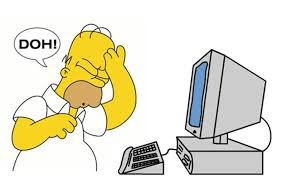 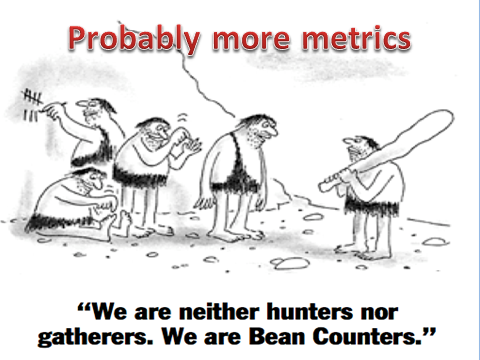 ICD - IV
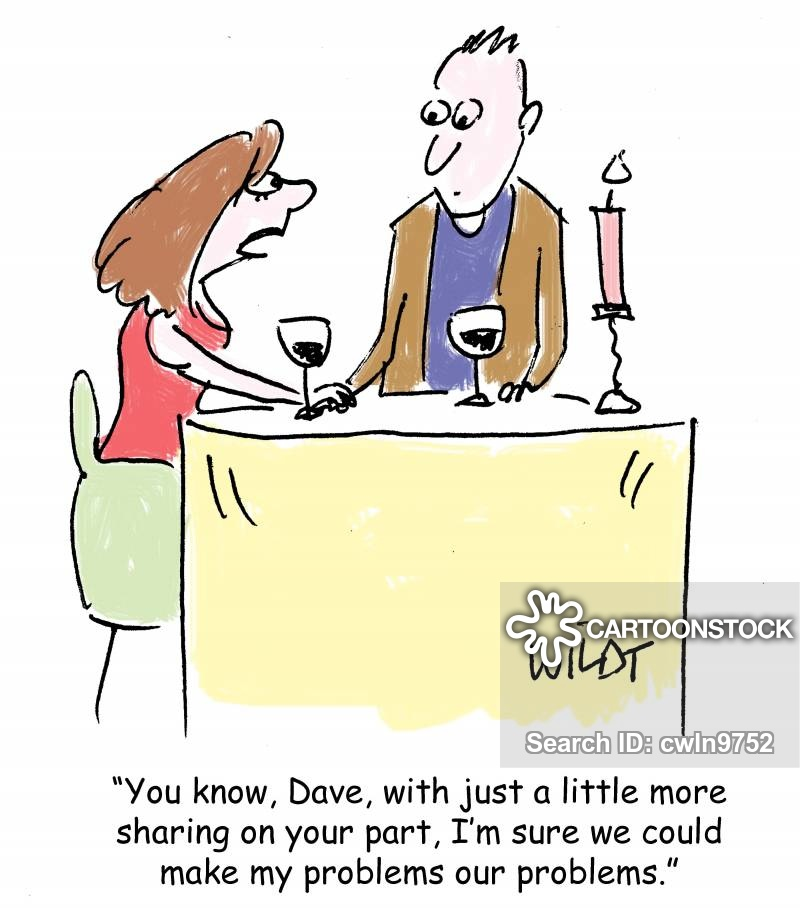 Problem
#1
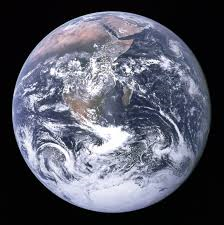 Heart 
Failure
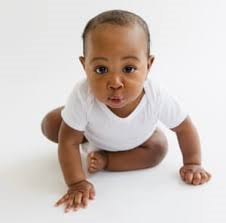 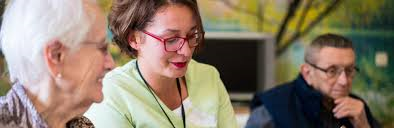 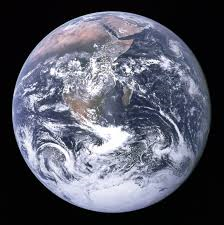 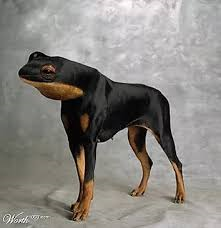 Huh?
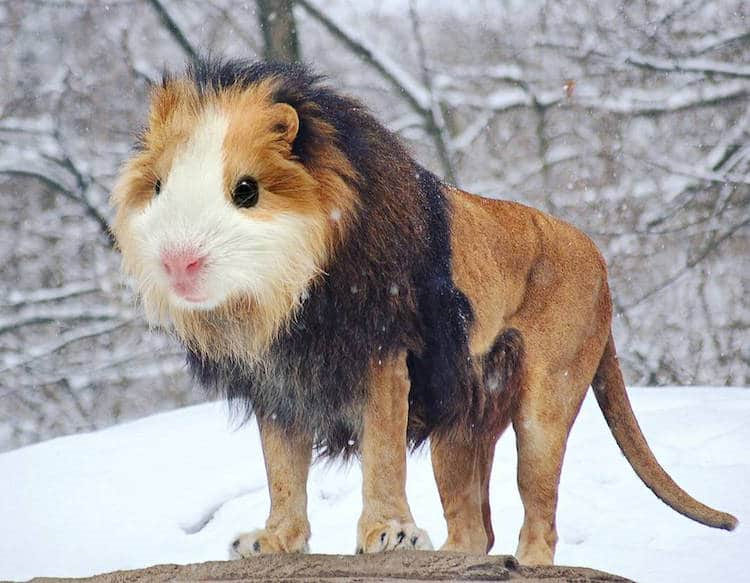 Adults – common, easily treated, surgery uncommon, cure uncommon
Kids – uncommon, multiple presentations and etiologies, surgery to 
       correct failure common, wide spectrum of disease
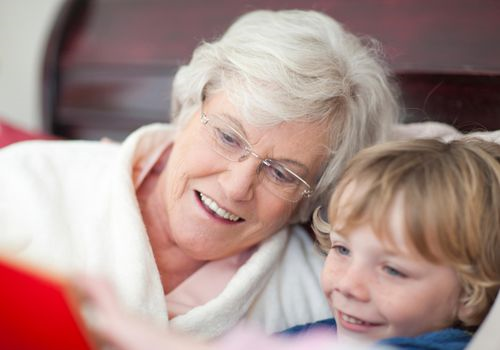 Has hypoplastic L heart
Has had Norwood 
      and Glenn
          Is on lasix and 
                  digoxin
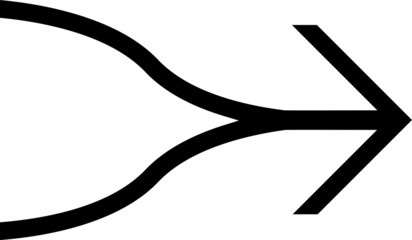 Has Class II CHF is 
on Lasix and digoxin
Failure
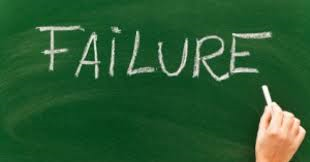 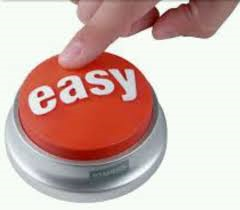 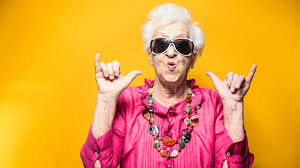 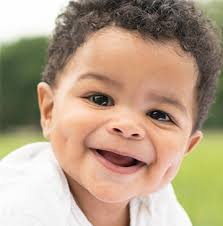 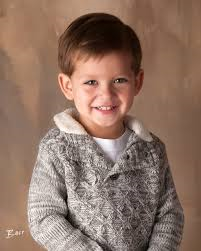 Failure
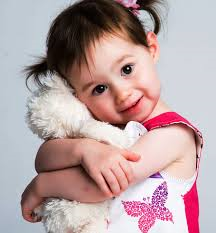 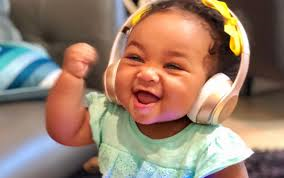 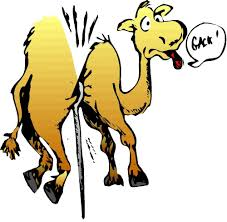 It is easier to
pass a camel 
through the eye
of a needle, than 
to get a pediatric 
cardiologist to document 
“heart failure” in the EMR.
Campbell 4:20
“Don’t ever diminish the 
power of words.  Words
 move hearts 
and hearts move limbs”.
    Hamsa Yusuf
“If you don’t write it down 
your not getting paid”.
Some smart CDIS
One major problem is the word 
FAILURE
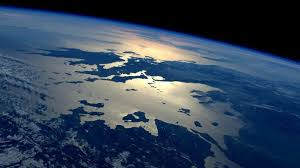 Dysfunction is dysfunctional
Insufficiency is insufficient
We need the word “FAILURE”
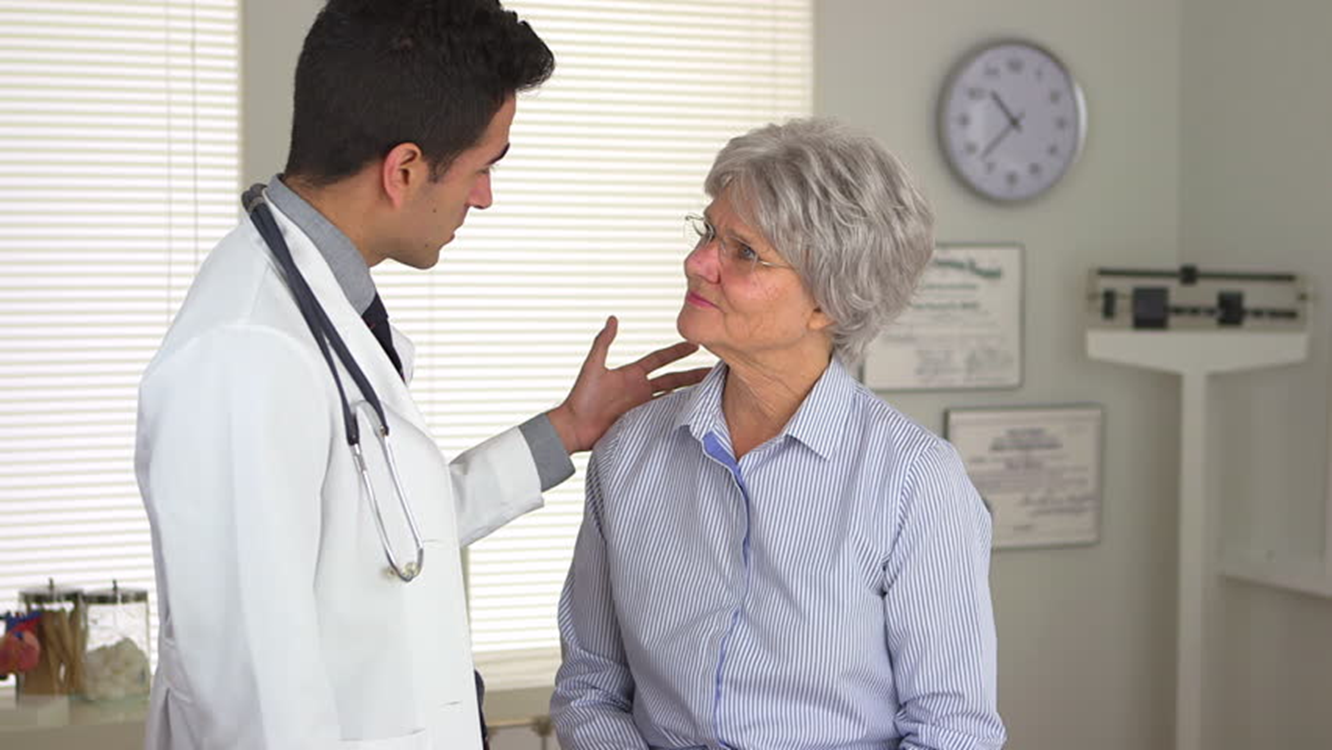 Mrs. Jones, your heart failure is very stable with the 2 meds you 
are on, lets see you in 6 months.

Thank you Doctor Smith – I appreciate your help with my heart.
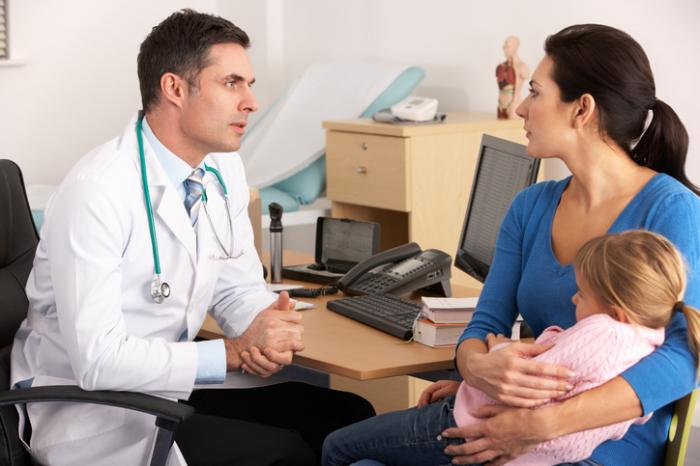 Mrs. Jones, little Cloe's heart failure is doing well on the lasix.  She is gaining 
weight and will be ready for surgery next year. 

What do you mean Dr. Smith?!?!?  Cloe’s heart isn’t failing, she’s not a failure.
You said you could fix her.  Old people have heart failure she’s just a child.
Failure, no one else has said failure.  You can’t say she has heart failure that 
is an old people’s disease.

Well Mrs. Jones, her heart is not working like it is supposed to.  She needs 
daily medication and will need surgery.  But she will get better after surgery
so lets just call it pulmonary over-circulation with a little pumping dysfunction
and we will get  all that fixed.

That’s much better Dr.  Smith.  That makes more sense to me. 
Just as long as she doesn't have heart failure.  See you in 6 months.
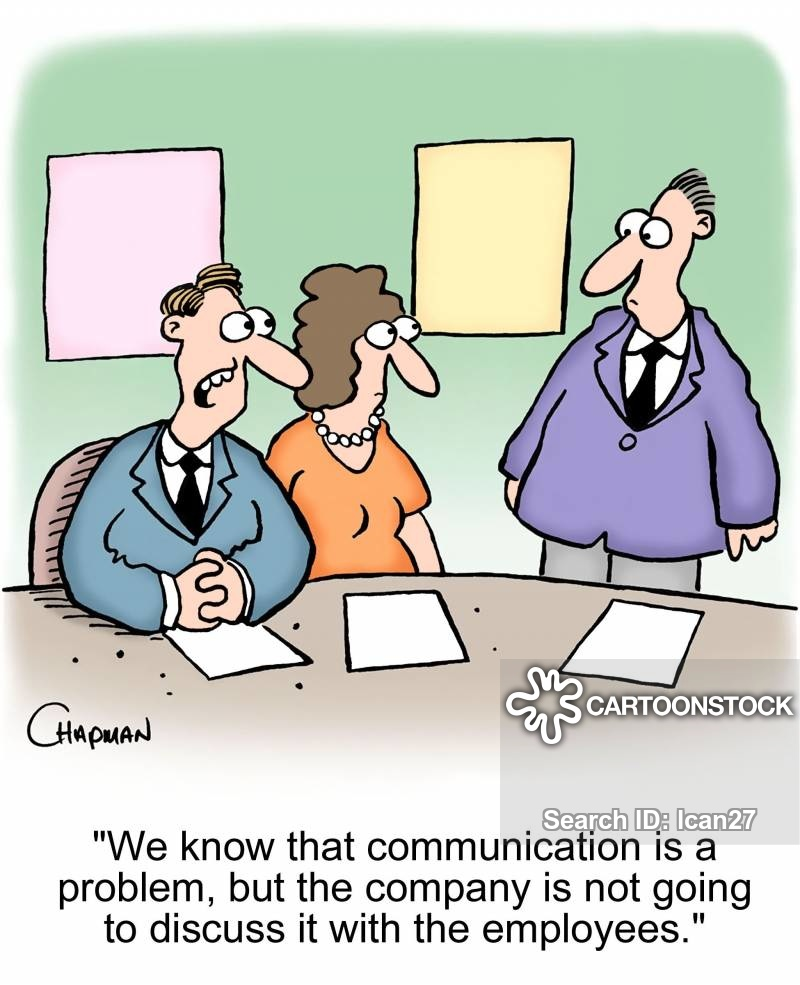 Problem
#2
Where you are from may 
 determine what you call these
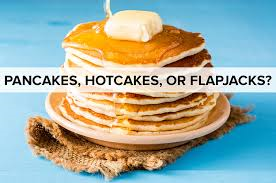 Where you were trained may 
determine what you call this
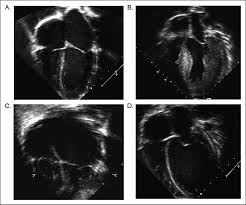 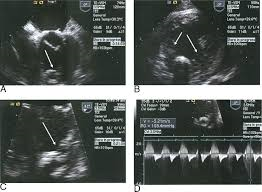 Isn’t that the same thing?
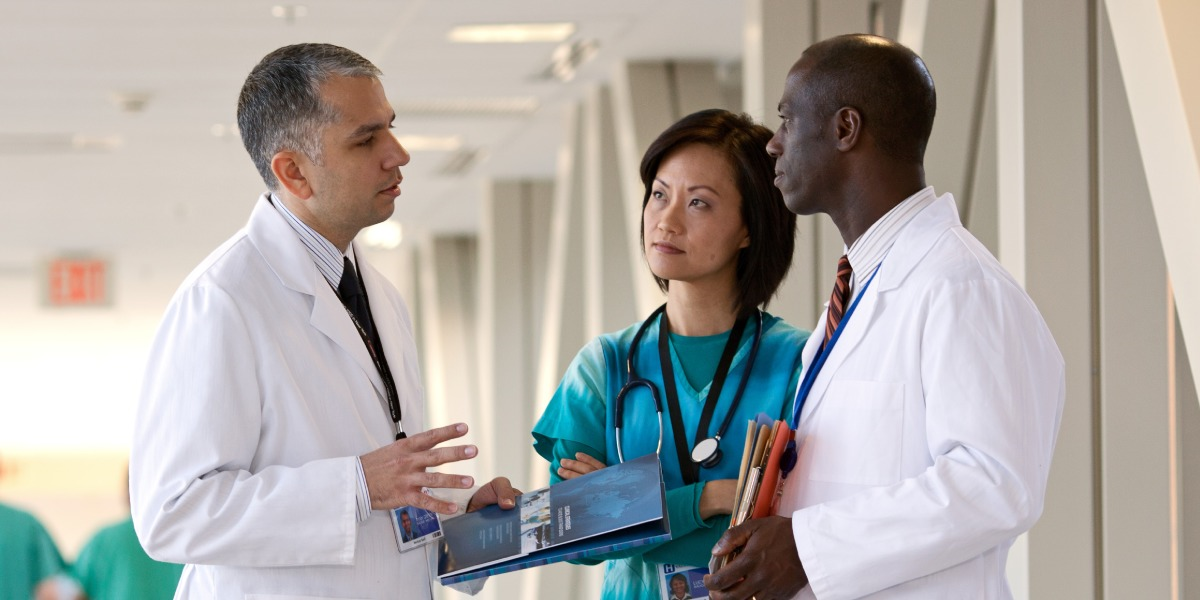 I’m calling it pulmonary over circulation with decreased ventricular function
I’m calling it decreased ventricular shortening due to increased afterload
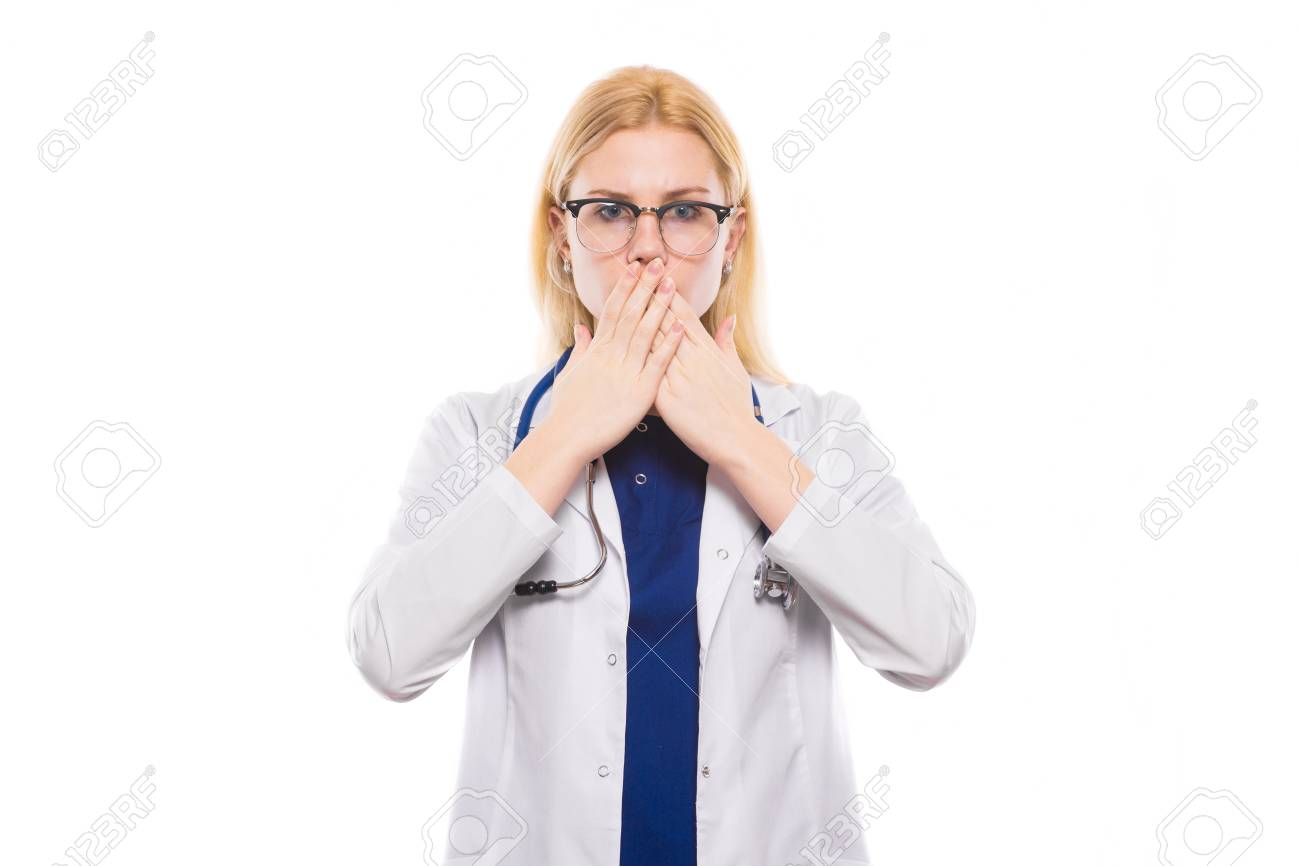 And not documenting       	failure 
	in the 	EMR.
The problem is
they are
NOT
calling it failure.
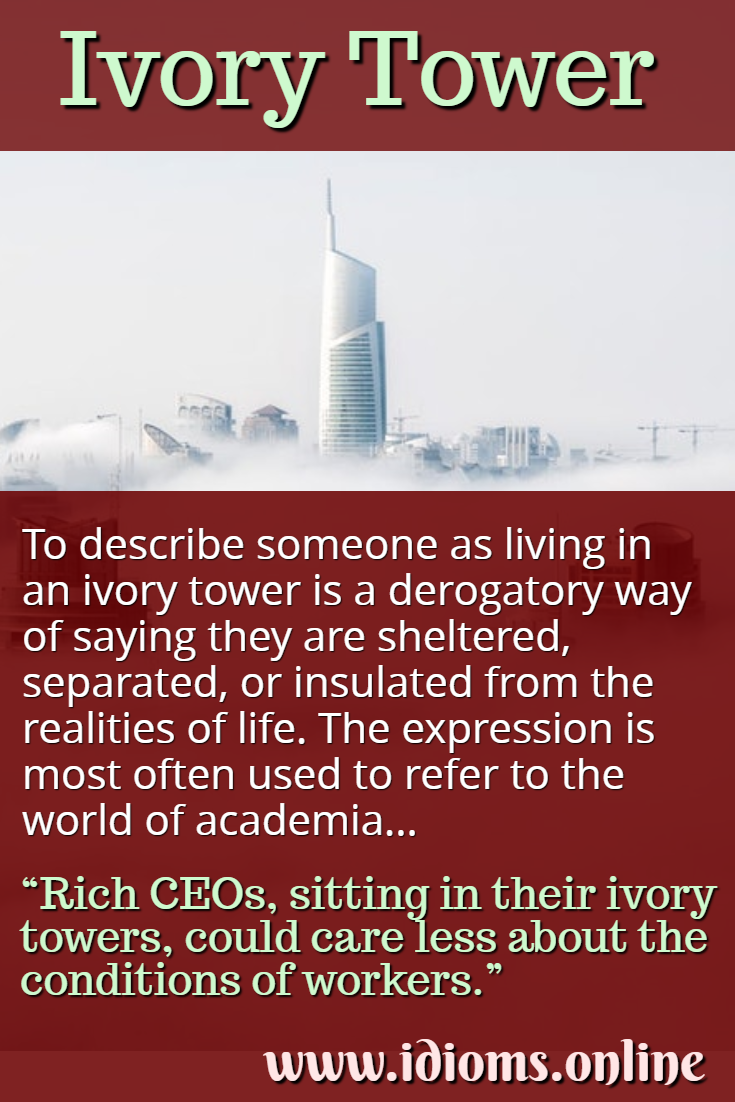 The majority of 
Pediatric cardiologists
Pediatric cardiac surgeons
Pediatric heart surgeries
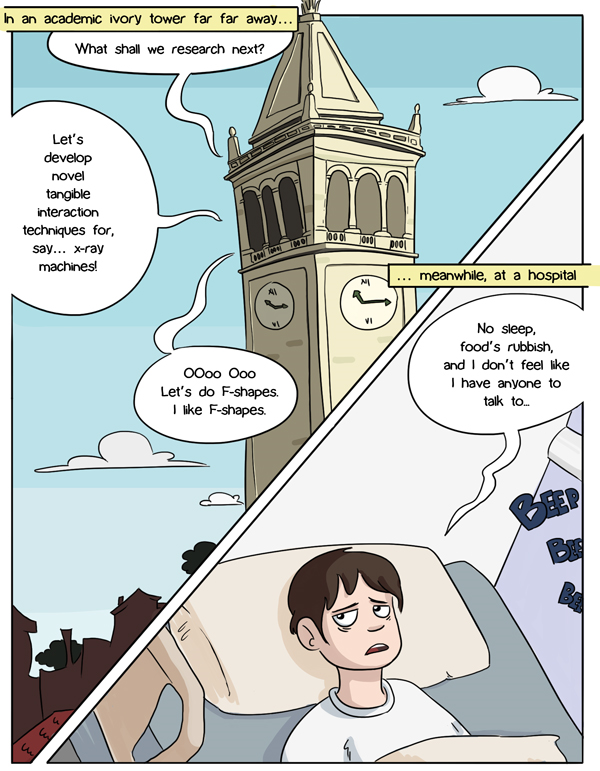 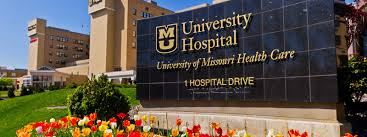 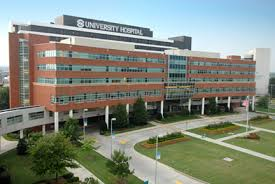 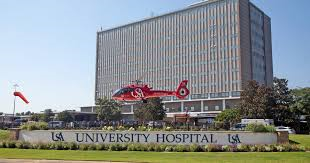 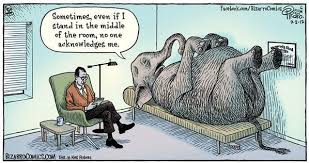 There is no incentive
for providers couched 
in an academic setting
to routinely use the word
failure when it comes to
kids with cardiac disease.
Even kids who are 
symptomatic or are
requiring medication or
surgery to treat there 
adverse cardiac
symptomology.
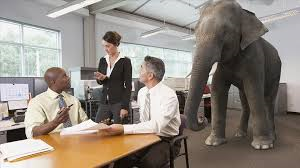 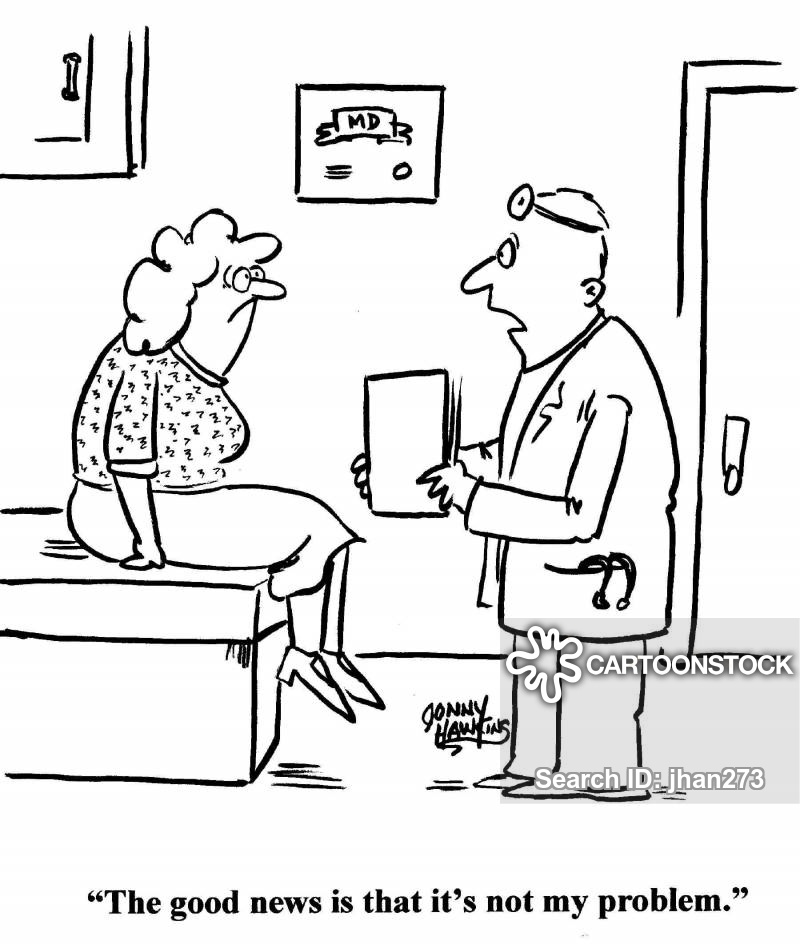 Problem
#3
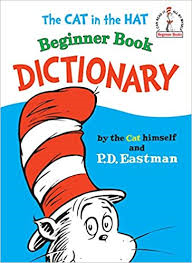 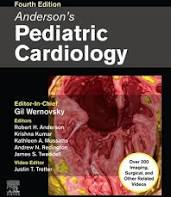 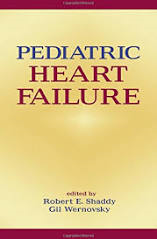 No universally
 accepted definition
of heart failure
in pediatrics
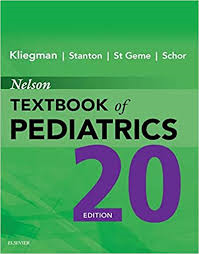 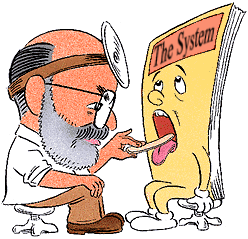 Our system 
is sick
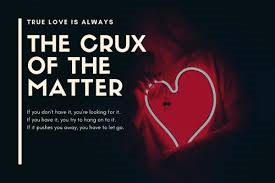 We can’t just give up
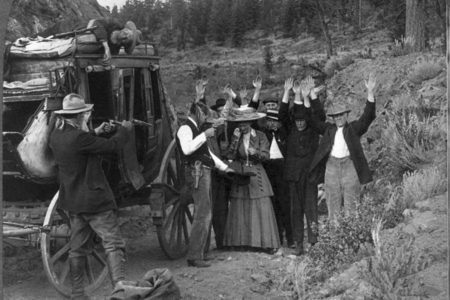 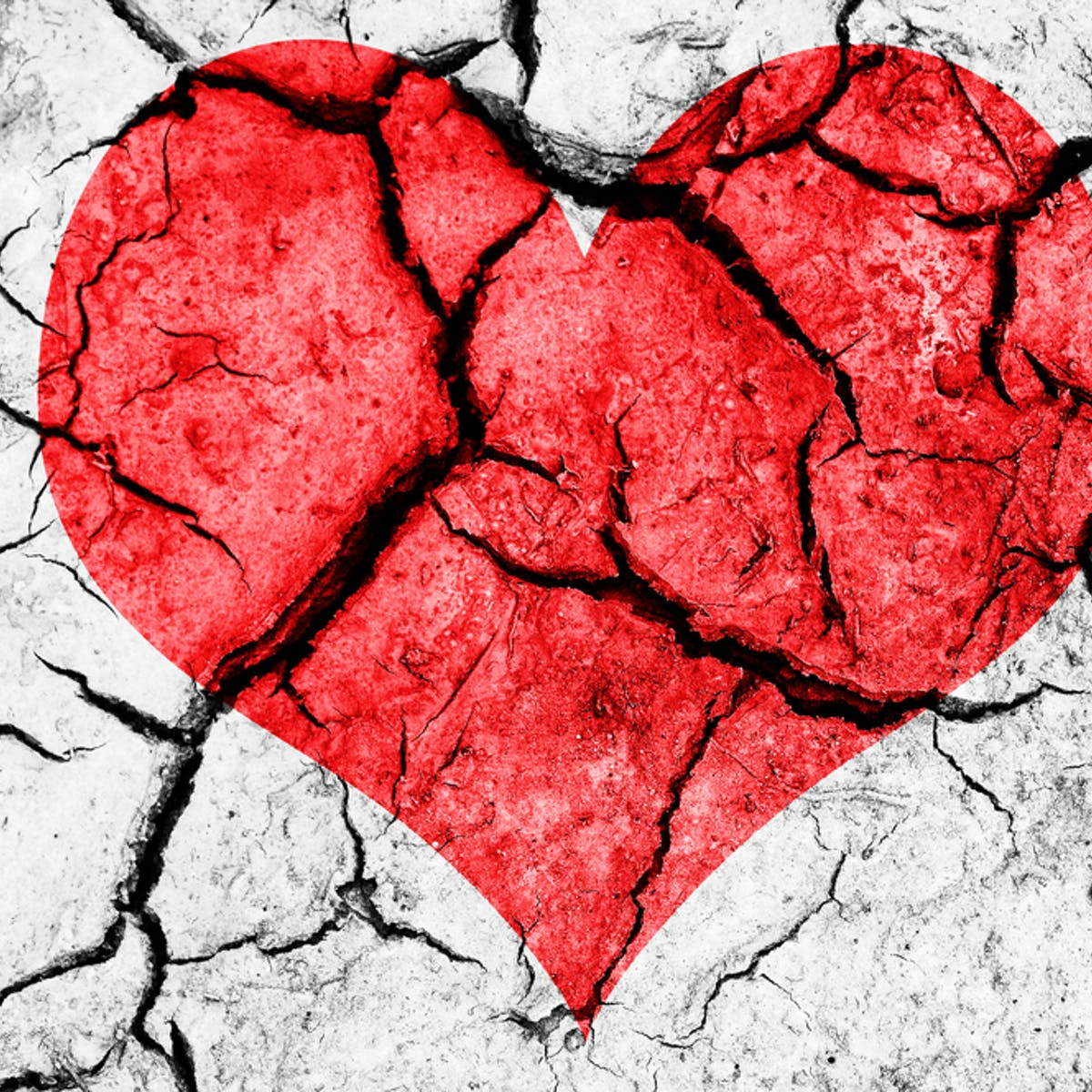 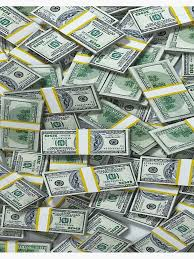 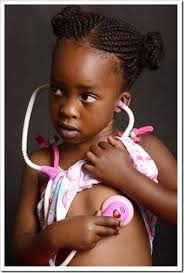 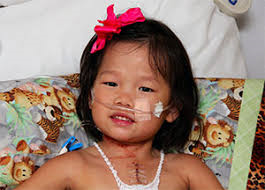 If we don’t get paid for
taking care of them…..
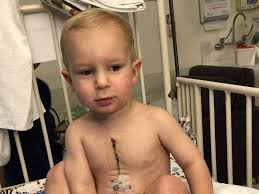 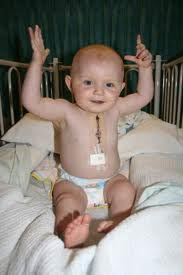 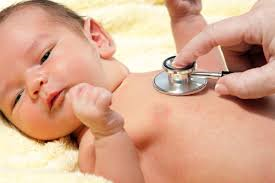 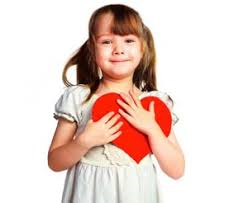 Where do we get the 
money to take care of these kids?
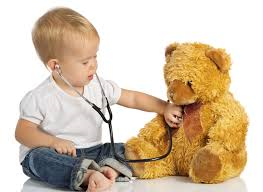 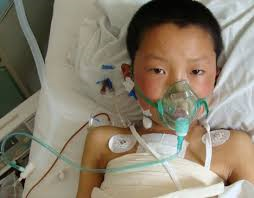 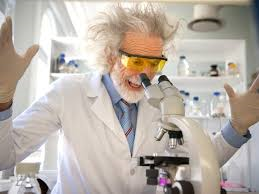 What can
 we do?
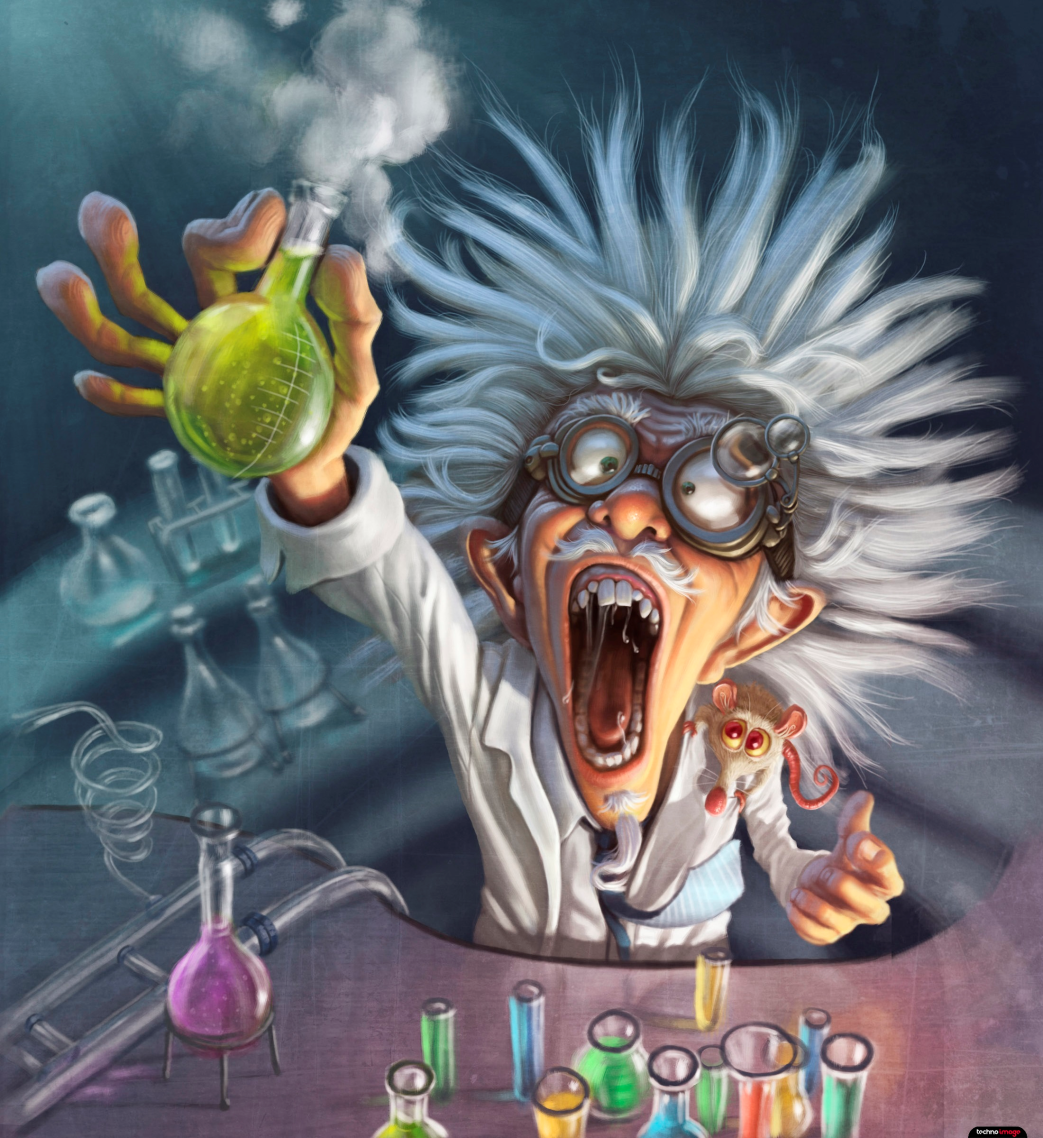 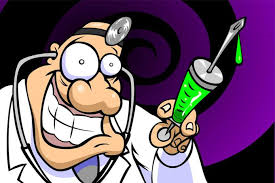 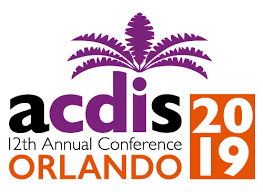 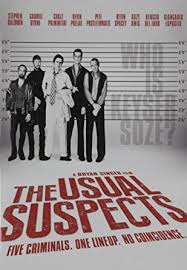 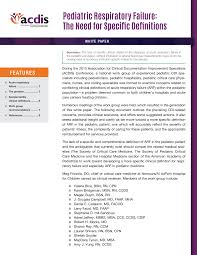 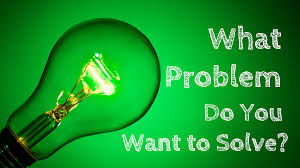 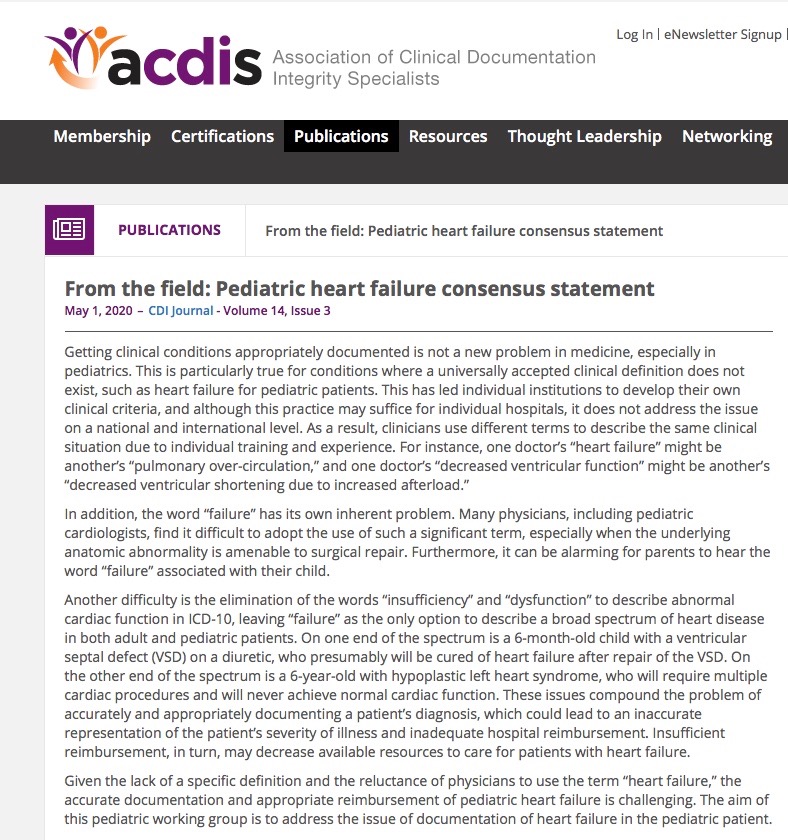 We didn’t define heart failure
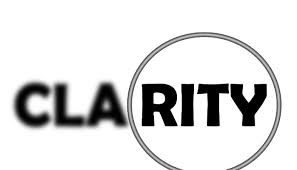 When to query the provider
Clinical symptomology
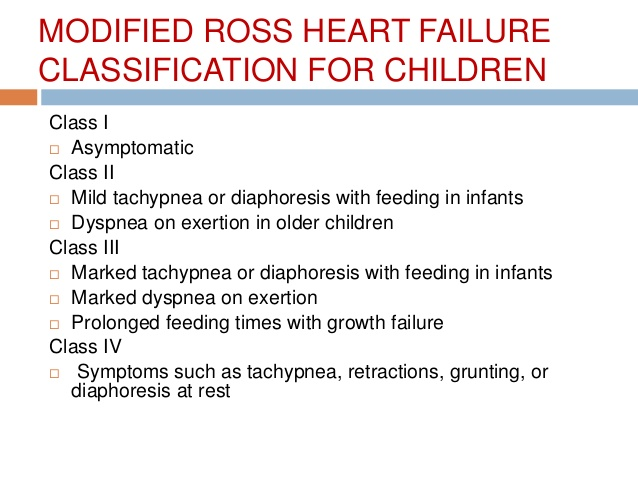 Radiographic Evidence
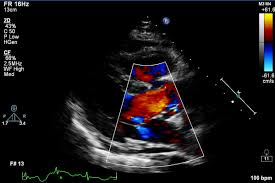 Left ventricular systolic dysfunction in children is characterized by a 
shortening fraction < 25% and/or an ejection fraction < 55%.
[Speaker Notes: Not CXR]
Laboratory Evidence
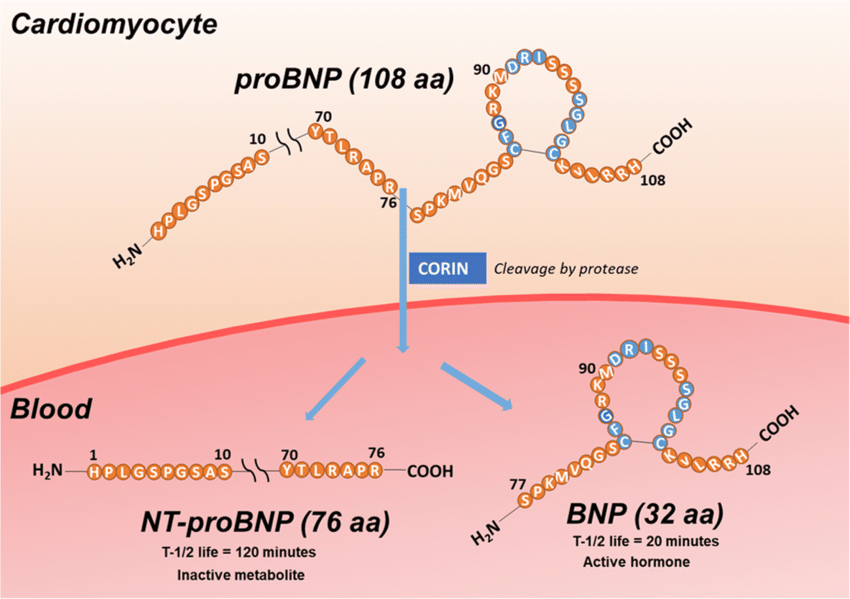 Proteins BNP and NT-proBNP increase when heart muscle is stretched and/or has to work harder. BNP and NT-proBNP can be helpful in differentiating cardiac from pulmonary disease, monitoring the effects of heart failure treatment and predicting unfavorable outcomes but should not be used as the sole basis for the diagnosis of heart failure in pediatric patients.
[Speaker Notes: CK, CPK, CPK-MB – specific for adults with ischemia – not useful for failure without ischemia   H/H may increase, lactate may increase – none specific]
Pharmacologic Evidence
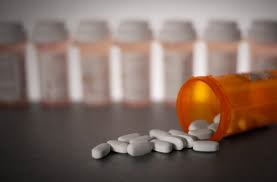 Afterload reduction: ACE inhibitors; angiotensin receptor blockers, milrinone, nitrates
Preload reduction; diuretics
Sympathetic Inhibition; beta blockers, digoxin
Cardiac remodeling prevention; mineralocorticoid inhibitors
Intropy - digoxin
Other Evidence
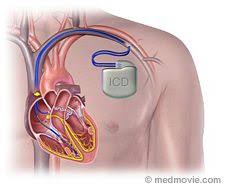 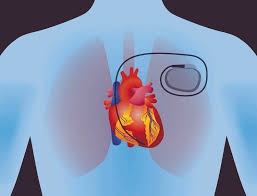 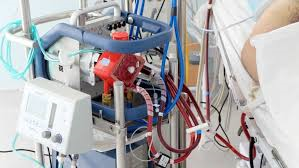 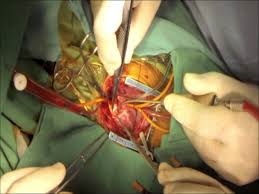 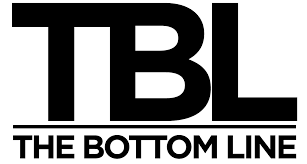 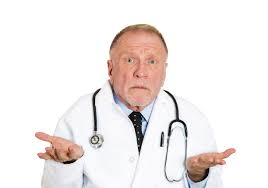 If the provider 
doesn’t document it,
 you have to query for it
50 Heart failure                                                                                       NON-BILLABLE
	I50.1 Left ventricular failure                                                                        BILLABLE
	I50.2 Systolic (congestive) heart failure                                               NON-BILLABLE
	
	I50.20 Unspecified systolic failure                                                              BILLABLE
	I50.21 Acute systolic (congestive) heart failure                                        BILLABLE
	I50.22 Chronic systolic (congestive) heart failure                                     BILLABLE
	I50.23 Acute on chronic systolic (congestive) heart failure                     BILLABLE
	I50.3 Diastolic (congestive) heart failure                                             NON-BILLABLE

 	I50.30 Unspecified diastolic (congestive) heart failure                          BILLABLE
	I50.31 Acute diastolic (congestive) heart failure                                     BILLABLE
	I50.32 Chronic diastolic (congestive) heart failure                                 BILLABLE
	I50.33 Acute on chronic diastolic  heart failure                                      BILLABLE
	I50.4 Combined systolic  and diastolic heart failure                        NON-BILLABLE
	
	I50.40 Unspecified combined systolic and diastolic heart failure           BILLABLE
	I50.41 Acute combined systolic and diastolic heart failure                      BILLABLE
	I50.42 Chronic combined systolic and diastolic heart failure                   BILLABLE
	I50.43 Acute on chronic combined systolic  and diastolic heart failure BILLABLE

	I50.9 Heart failure, unspecified                                                                      BILLABLE
Acuity 
Acute
Chronic
Acute on Chronic
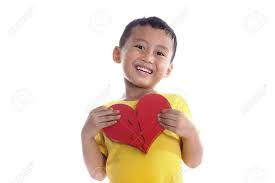 S
P
E
F
I
C
I
T
Y
Phase
Systolic
Diastolic
Combined
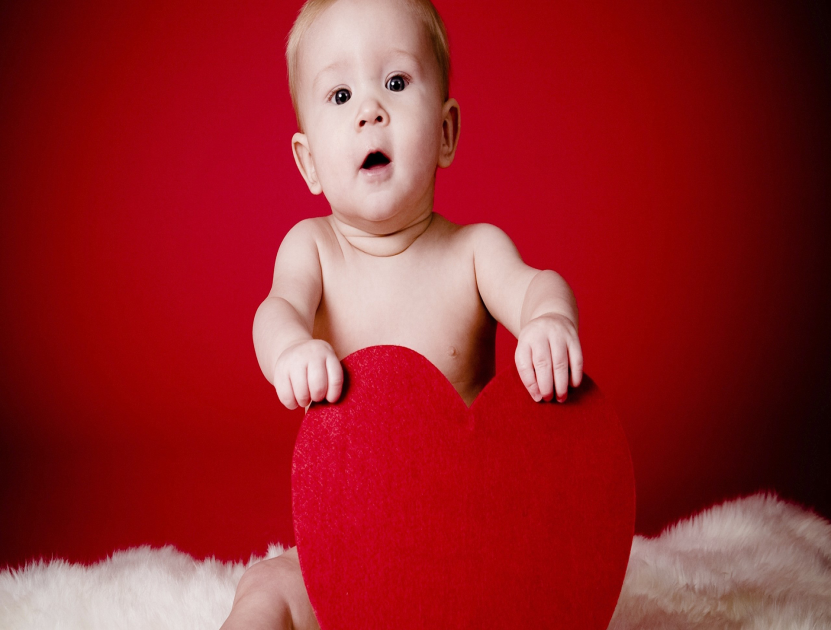 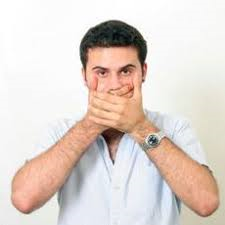 If they
are not
going to 
say “Failure”

They are
certainly not
going to
determine
acuity or
phase.
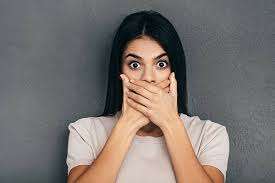 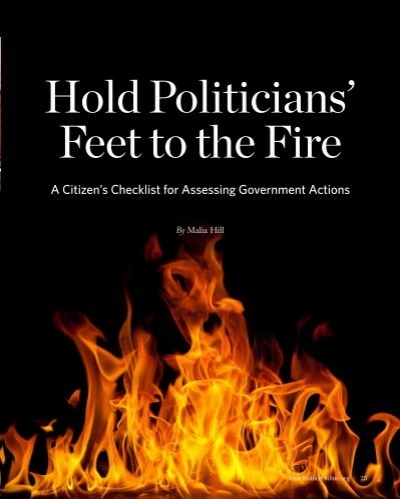 Cardiologists
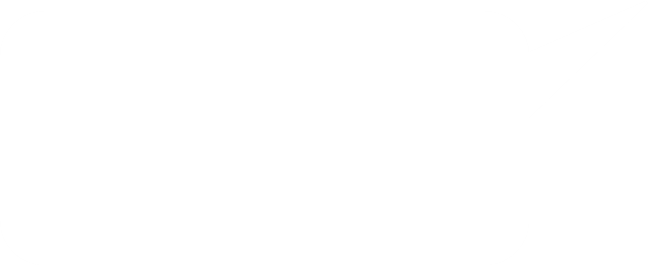 Well, CDIS Smith, indeed 
little Johnny certainly has 
issues with his heart but 
with this surgery he should
certainly should be better.
Let’s not call it failure.
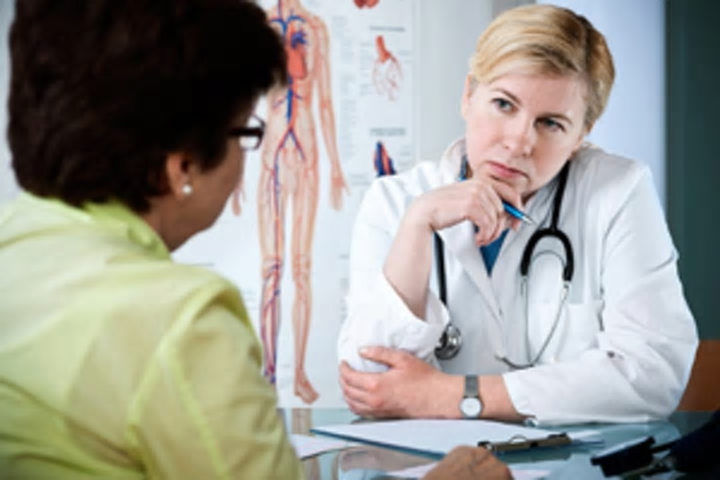 So Dr. Jones, little Johnny has hypoplastic L heart, has FTT was on digoxin and lasix, and had an ejection fraction of 37% preop and he just had surgery and is on milrinone right now.  Did he have heart failure before surgery
akingmmm
Maybe I should
try Real Estate
What can we do?

Education Education Education. 
Education of cardiologists by CDIS. 
Education of parents by cardiologists.  

Show the administration, cardiologists and cardiac surgeons
what a difference diagnosing “Heart failure” with specificity 
makes.  

Persistence should pay off in the long term.

Lobby AHIMA for specific codes for pediatric heart failure.
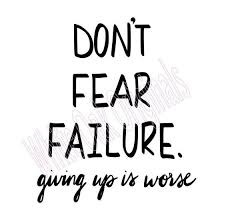 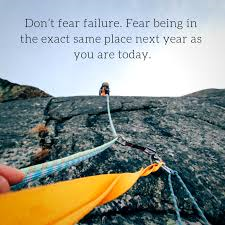 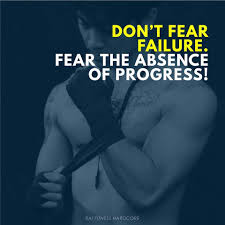 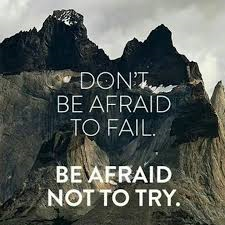 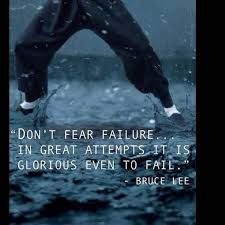 Download the statement
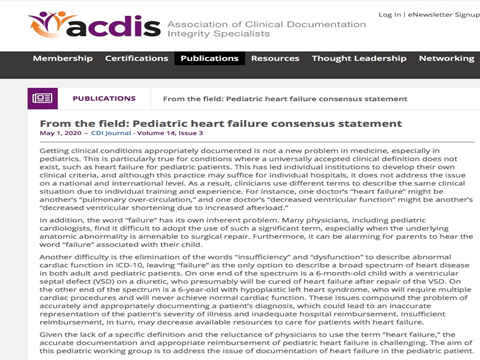 Read it with your Doctors
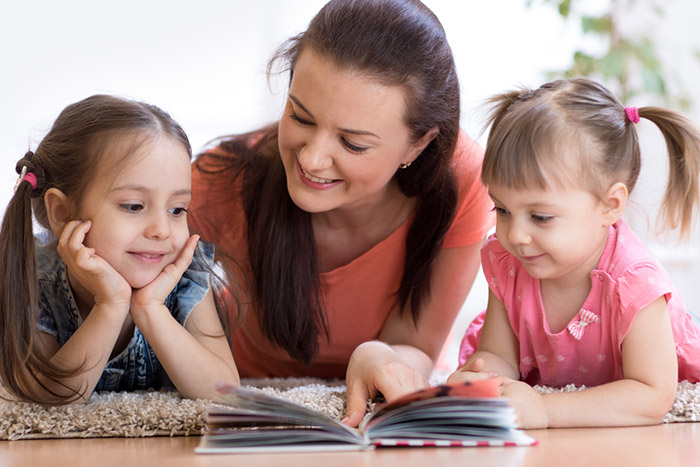 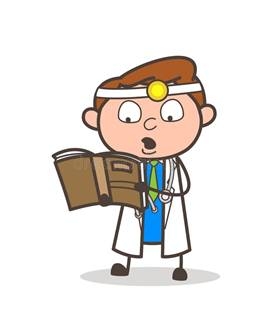 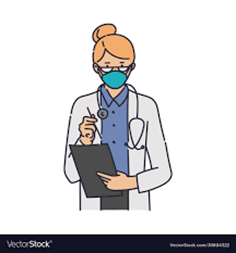 Develop Institutional Criteria
Criteria for Heart Failure (only require one):
Clinical Criteria – Stage II or greater of the modified Ross Criteria.
 a. Infants – diaphoresis or dyspnea with feedings secondary to cardiac disease
 b. Older children – dyspnea on exertion secondary to cardiac disease

2. Pharmacologic Criteria – The need for medications in attempt to improve cardiac function.
a. Medications that decrease preload – such as Lasix
b. Medications that increase cardiac contractility –
such as digoxin, dobutamie, epinephrine, milrinone
c. Medications that decrease afterload – such as ace inhibitors and beta blockers
d. Antiarrhythmic medication – such as Sotolol, beta blockers, amiodarone
e. Inhibitors of maladaptive remodeling – such as carvedilol, aldactone

3. Echocardiographic Criteria – Left ventricular ejection fraction < 55% secondary to a
 cardiac etiology with signs of decreased cardiac output

4. Laboratory Criteria
BNP – brain natriuretic peptide (> 300pg/ml in new onset) or
 > 20% increase over baseline ifknown
b. Elevated serum lactate > 2.0 mmol/L felt secondary to cardiac dysfunction
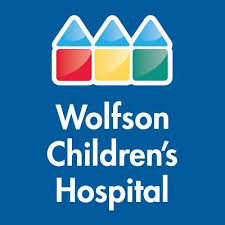 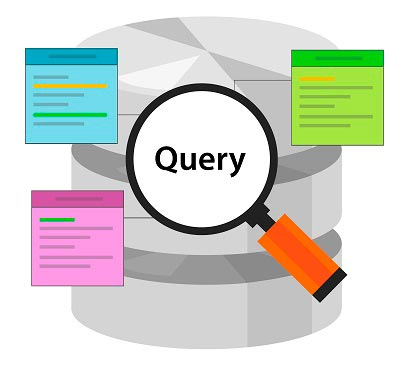 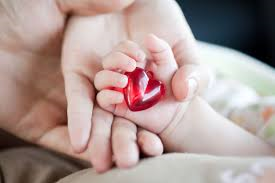 Query based on common ground
You may not get it every time
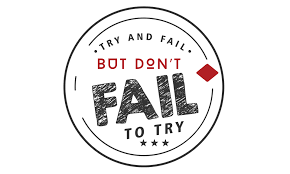 Don’t fail to query
 for Heart Failure